Istituto Comprensivo «Tommasone-Alighieri»
PTOF 2021/22
I tre (+1) documenti fondamentali

PTOF 
RAV
PDM
Rendicontazione sociale
LA MISSION DELLA NOSTRA SCUOLA
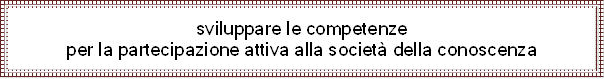 I VALORI DI RIFERIMENTO
Un’idea di studente come soggetto attivo, curioso, che si avvicina ai saperi dei grandi e al mondo della cultura senza paura e sudditanza, ma con spirito critico e aspirazione alla libertà
Un’idea di società inclusiva, solidale, attenta alla tutela dell’ambiente naturale e antropico e alla piena valorizzazione del patrimonio storico e culturale.
Istituto Comprensivo «Tommasone-Alighieri»
Istituto Comprensivo «Tommasone-Alighieri»
OBIETTIVI REGIONALI
Istituto Comprensivo «Tommasone-Alighieri»
OBIETTIVI REGIONALI
Istituto Comprensivo «Tommasone-Alighieri»
PRIORITÀ STRATEGICHE DESUNTE DAL RAPPORTO DI AUTOVALUTAZIONE
Istituto Comprensivo «Tommasone-Alighieri»
PRIORITÀ STRATEGICHE DESUNTE DAL RAPPORTO DI AUTOVALUTAZIONE
Istituto Comprensivo «Tommasone-Alighieri»
PRIORITÀ STRATEGICHE DESUNTE DAL RAPPORTO DI AUTOVALUTAZIONE
Istituto Comprensivo «Tommasone-Alighieri»
PRIORITÀ STRATEGICHE DESUNTE DAL RAPPORTO DI AUTOVALUTAZIONE
Istituto Comprensivo «Tommasone-Alighieri»
OBIETTIVI DESUNTI DAL RAPPORTO DI AUTOVALUTAZIONE
Istituto Comprensivo «Tommasone-Alighieri»
OBIETTIVI DESUNTI DAL RAPPORTO DI AUTOVALUTAZIONE
Istituto Comprensivo «Tommasone-Alighieri»
OBIETTIVI DESUNTI DAL RAPPORTO DI AUTOVALUTAZIONE
Istituto Comprensivo «Tommasone-Alighieri»
OBIETTIVI DESUNTI DAL RAPPORTO DI AUTOVALUTAZIONE
Istituto Comprensivo «Tommasone-Alighieri»
Questionario alunni
a.s. 2020/2021
Istituto Comprensivo «Tommasone-Alighieri»
Questionario alunni
Istituto Comprensivo «Tommasone-Alighieri»
Questionario alunni
Istituto Comprensivo «Tommasone-Alighieri»
Questionario alunni
Istituto Comprensivo «Tommasone-Alighieri»
Questionario alunni
Istituto Comprensivo «Tommasone-Alighieri»
Questionario alunni
Istituto Comprensivo «Tommasone-Alighieri»
Questionario alunni
Istituto Comprensivo «Tommasone-Alighieri»
Questionario genitori
a.s. 2020/2021
Istituto Comprensivo «Tommasone-Alighieri»
Questionario genitori
Istituto Comprensivo «Tommasone-Alighieri»
Questionario genitori
Istituto Comprensivo «Tommasone-Alighieri»
Questionario genitori
Istituto Comprensivo «Tommasone-Alighieri»
Questionario genitori
Istituto Comprensivo «Tommasone-Alighieri»
Questionario insegnanti
a.s. 2020/2021
a.s. 2021/2022
Istituto Comprensivo «Tommasone-Alighieri»
Questionario insegnanti
infanzia
primaria
secondaria
Istituto Comprensivo «Tommasone-Alighieri»
Questionario insegnanti
infanzia
primaria
secondaria
Istituto Comprensivo «Tommasone-Alighieri»
Questionario insegnanti
infanzia
primaria
secondaria
Istituto Comprensivo «Tommasone-Alighieri»
Questionario insegnanti
infanzia
primaria
secondaria
Istituto Comprensivo «Tommasone-Alighieri»
Questionario insegnanti
infanzia
primaria
secondaria
Istituto Comprensivo «Tommasone-Alighieri»
Questionario personale A.T.A.
a.s.2020/2021
Istituto Comprensivo «Tommasone-Alighieri»
Questionario personale A.T.A.
Istituto Comprensivo «Tommasone-Alighieri»
Questionario personale A.T.A.